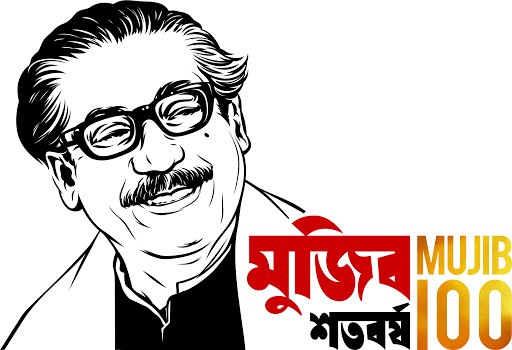 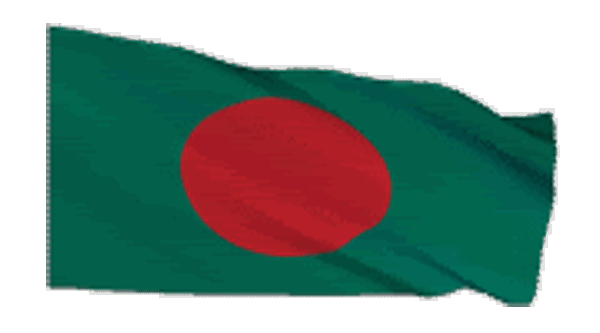 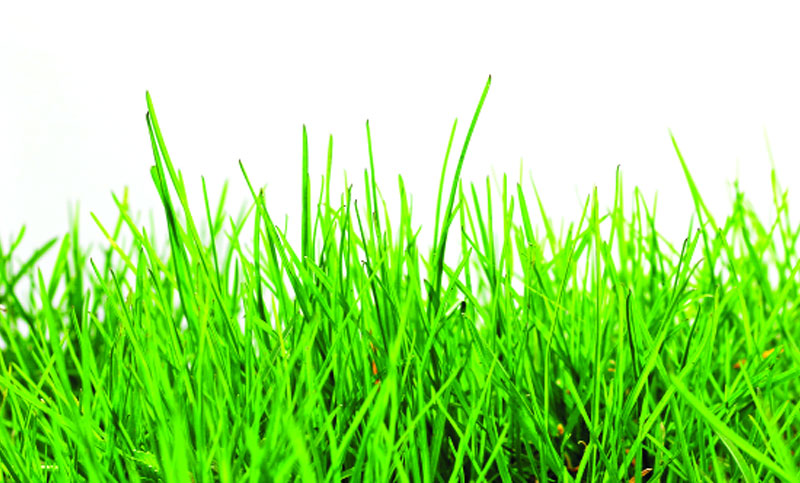 শিক্ষার্থী বন্ধুরা তোমরা কেমন আছো?
আজকের
সবাইকে
ক্লাসে
মাল্টিমিডিয়া
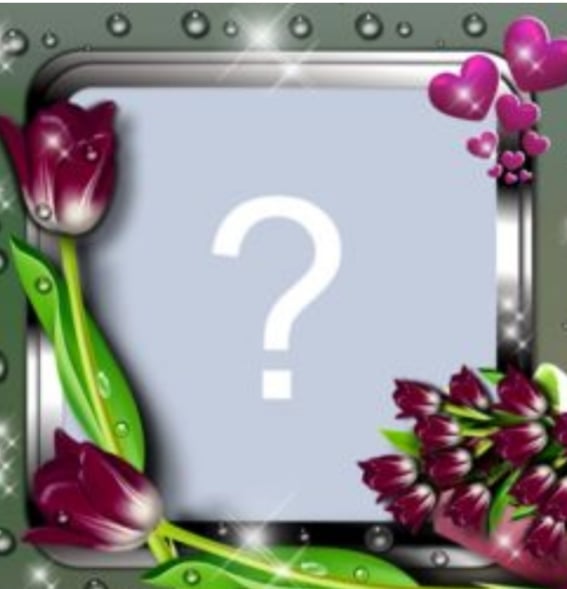 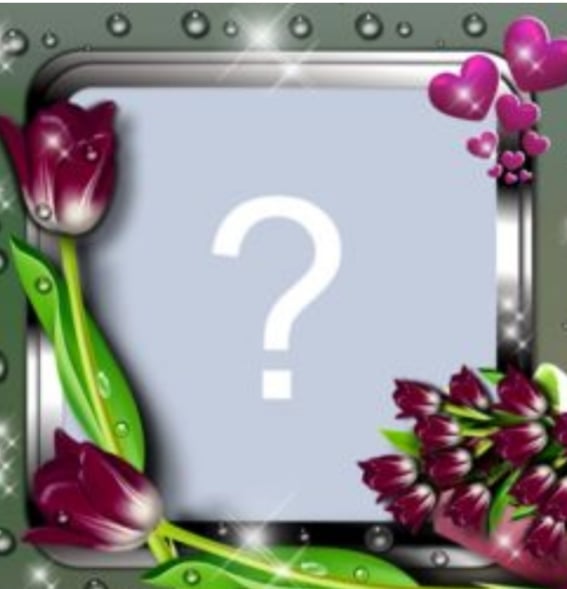 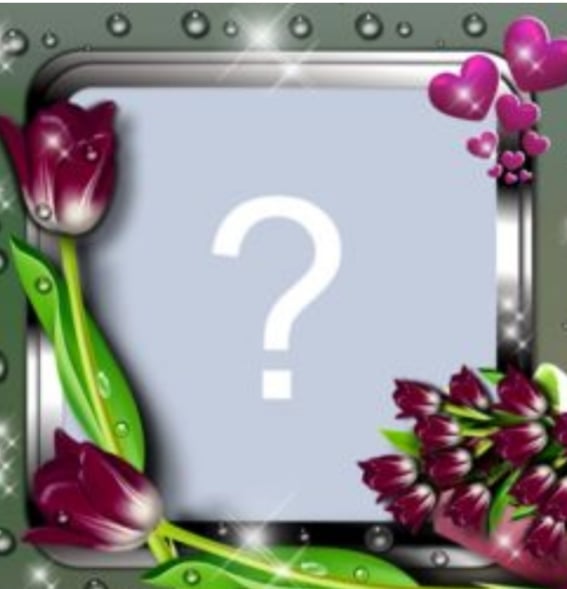 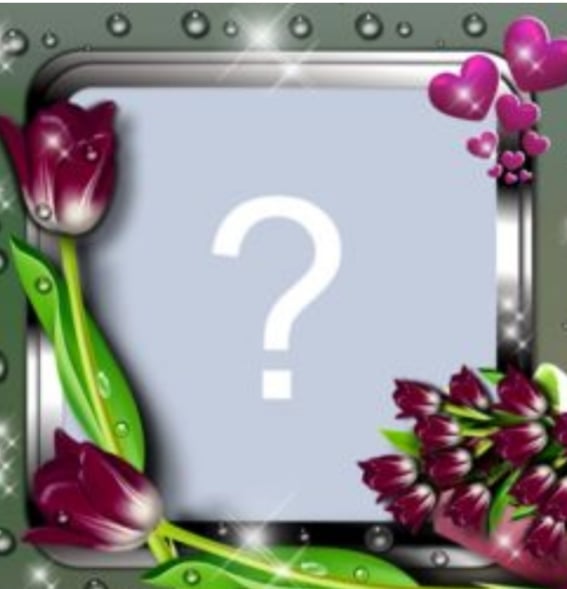 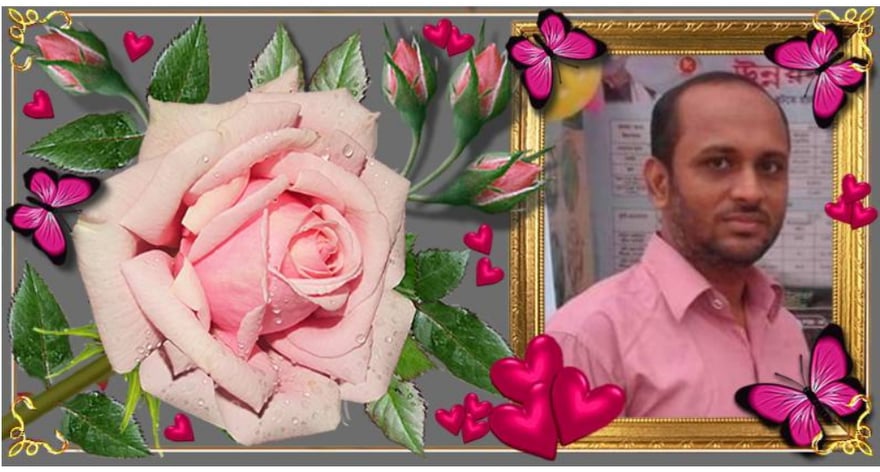 ম
ত
গ
স্বা
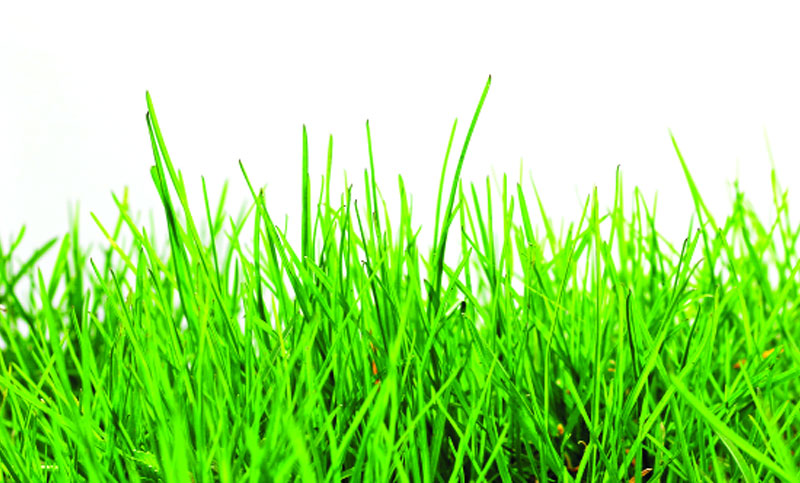 শিক্ষক পরিচিতি 
হারুন অর রশিদ
সহকারি শিক্ষক
কংশেরকুল উচ্চ বিদ্যালয়
ভালুকা,ময়মনসিংহ
মোবাইলঃ০১৭১১৫১২১৯৬ 
E-mail:harunbirunia@gmail.com
বিষয়ঃ তথ্য ও যোগাযোগ প্রযুক্তি
শ্রেণিঃ অষ্টম  
অধ্যায়ঃ পঞ্চম       
  পাঠ ৪৭ থেকে ৬৯, ই-মেইল।
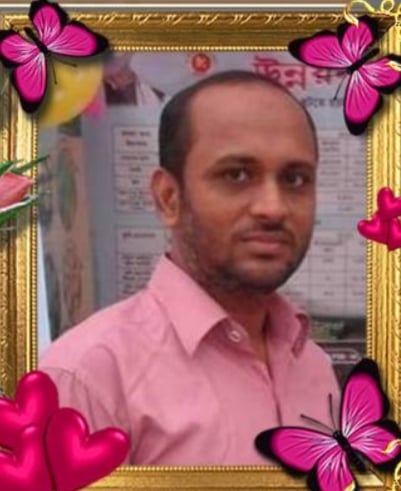 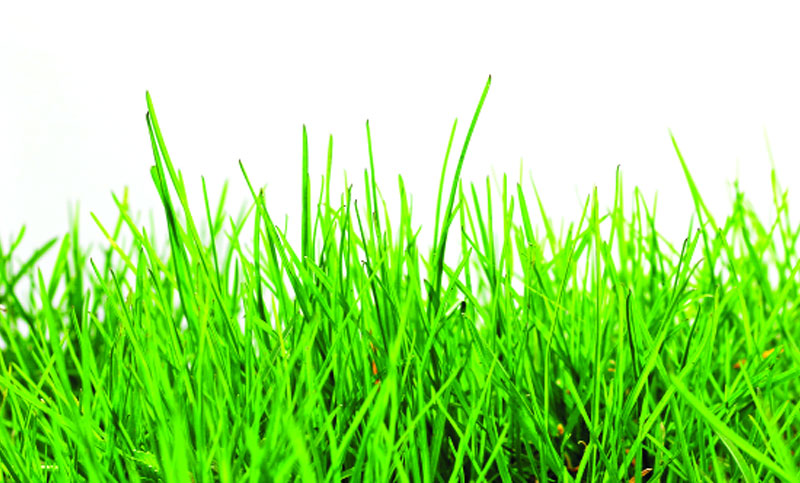 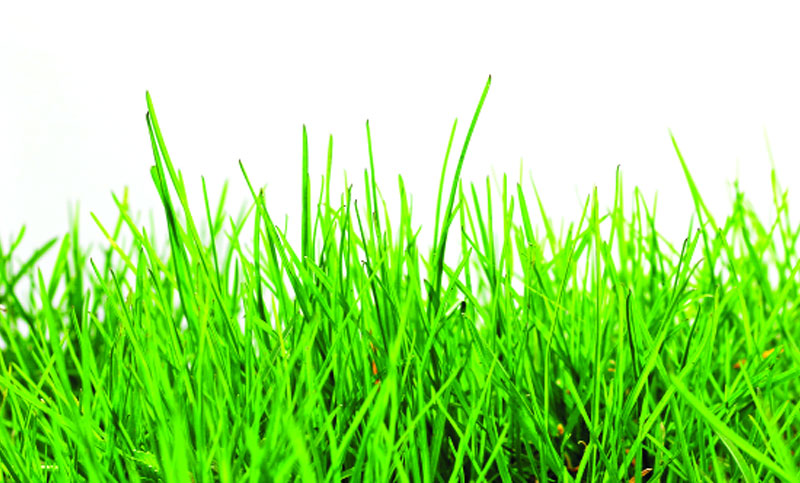 নিচের ছবি দুটিতে কি দেখতে পাচ্ছ চিন্তা করে বল?
ই-মেইল গ্রহন করছে।
ই-মেইল পাঠানো হচ্ছে।
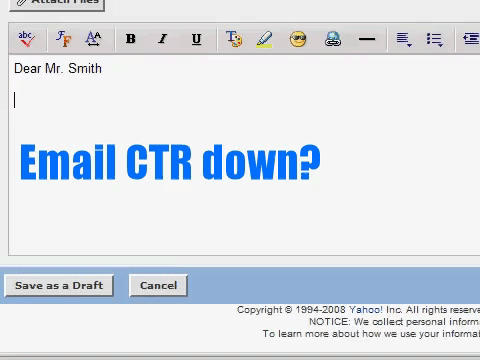 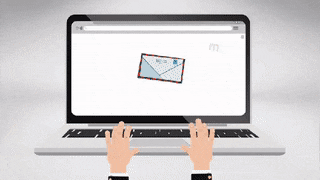 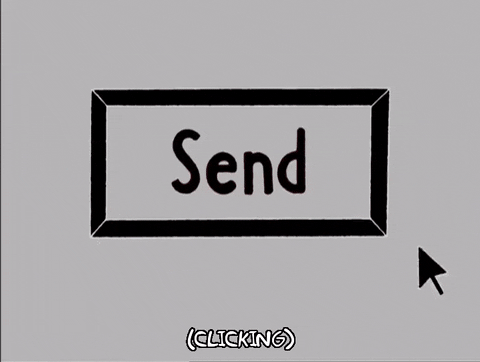 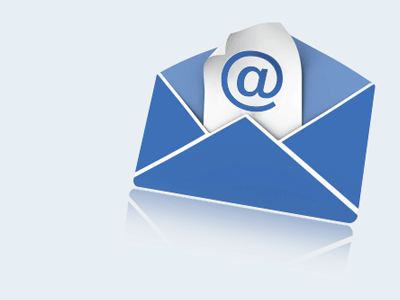 নিচের ছবিতে কি দেখতে পাচ্ছ চিন্তা করে বল?
এক সাথে অনেকের কাছে ই-মেইল পাঠানো হচ্ছে।
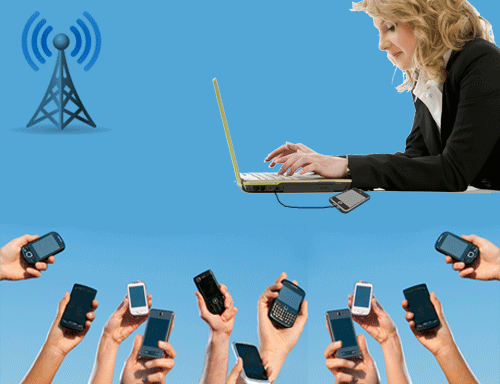 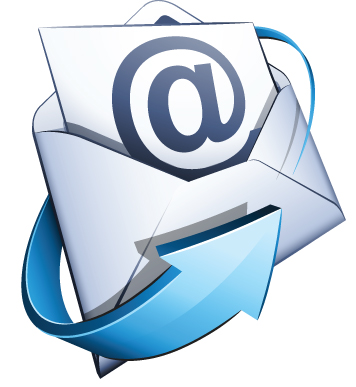 আজকের পাঠঃ ই-মেইল।
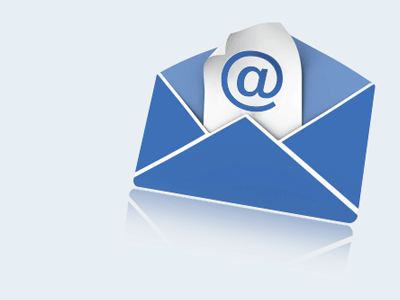 শিখনফল
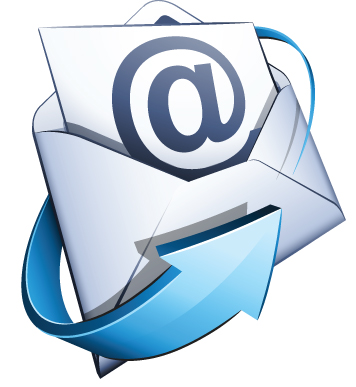 এই পাঠ শেষে শিক্ষার্থীরা….

ই-মেইল একাউন্ট খুলতে পারবে।

ই-মেইল পাঠাতে পারবে।

ই-মেইলে ফাইল সংযুক্ত করতে পারবে।
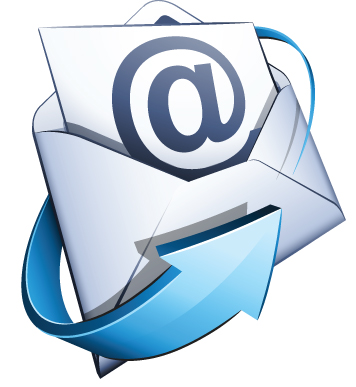 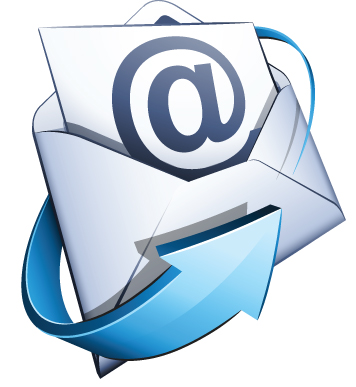 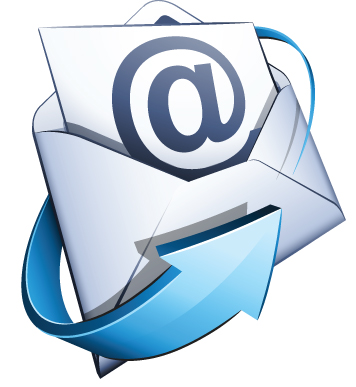 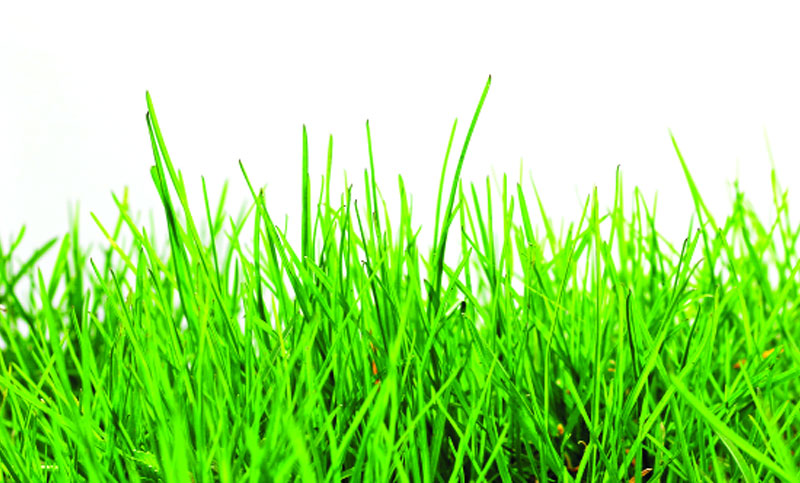 ই-মেইল পাঠাতে যে সকল যন্ত্রের প্রয়োজন?
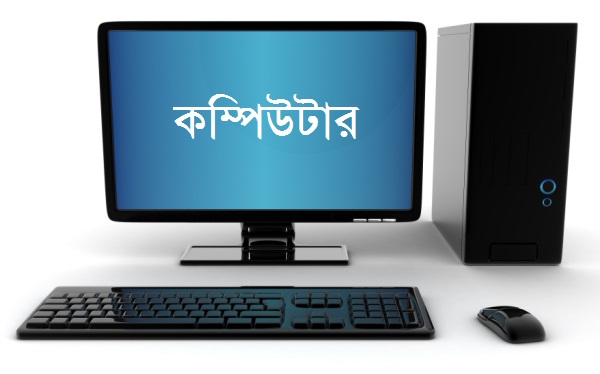 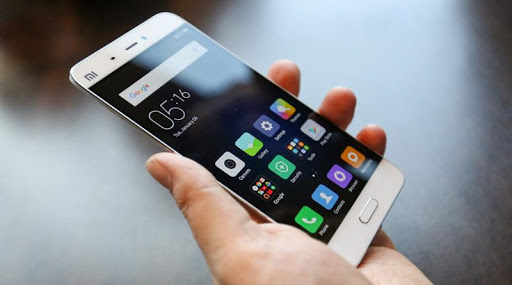 কম্পিউটার,স্মার্ট ফোন অথবা আইসিটি যন্ত্র।
ই-মেইল পাঠাতে যা যা প্রয়োজন?
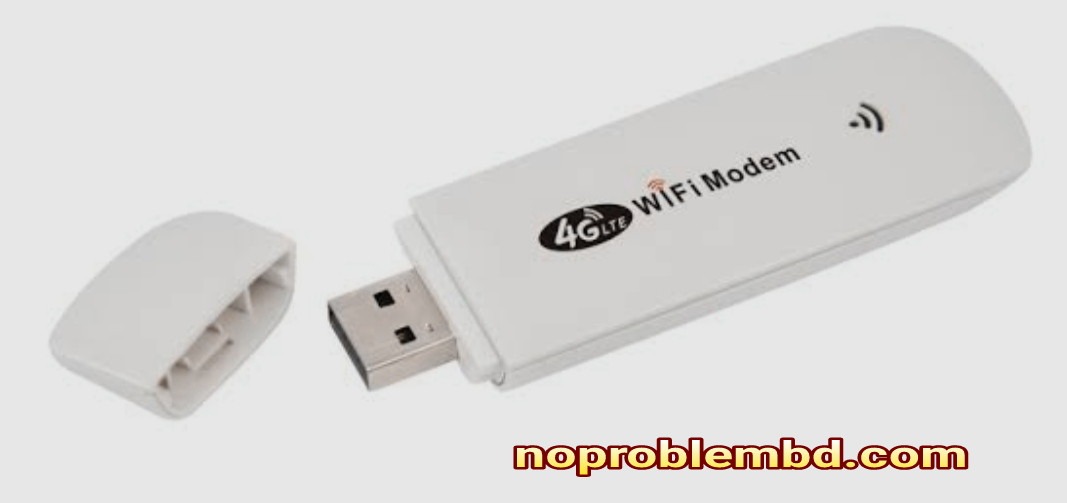 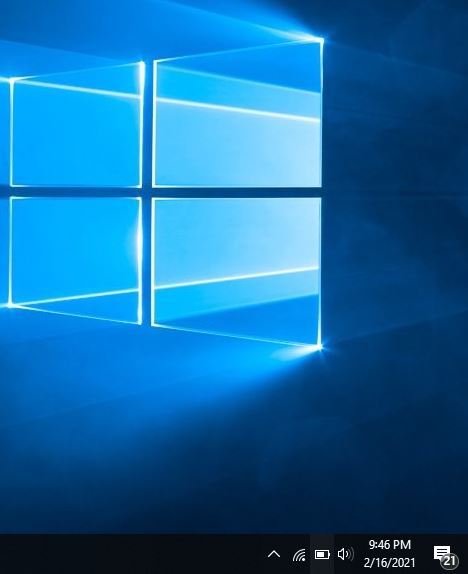 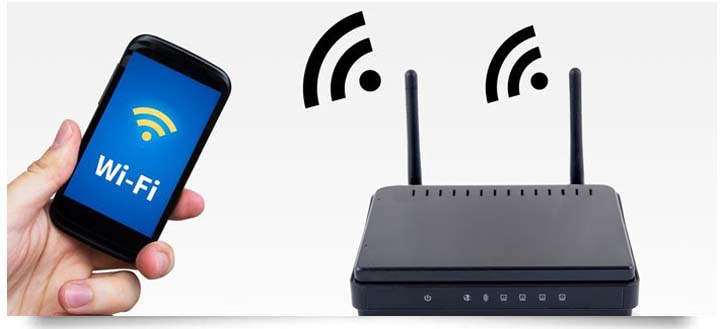 harunbirunia@yahoo.com।
ই-মেইল ঠিকানা।
যে কোন মাধ্যমে ইন্টারনেট সংযোগের ব্যবস্থা করতে হবে।
নতুন একটি ই-মেইল ঠিকানা খুলার জন্য যা যা প্রয়োজন।
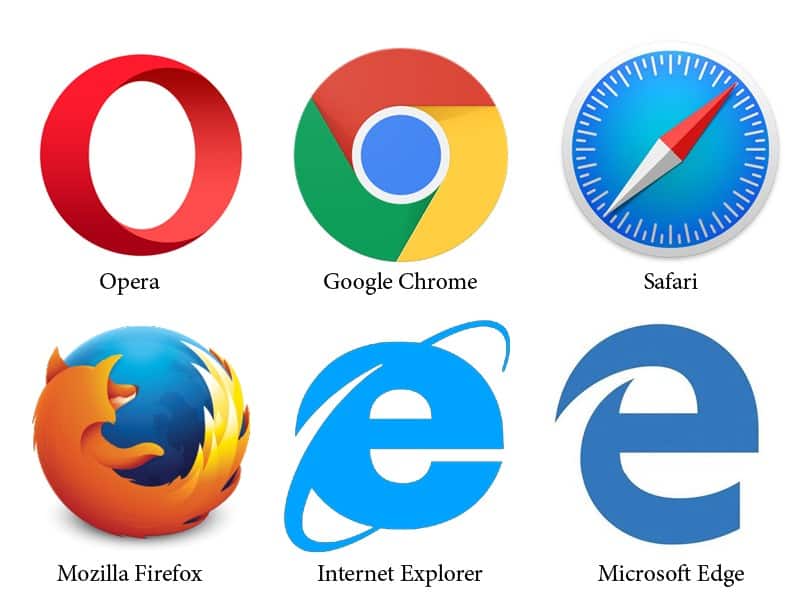 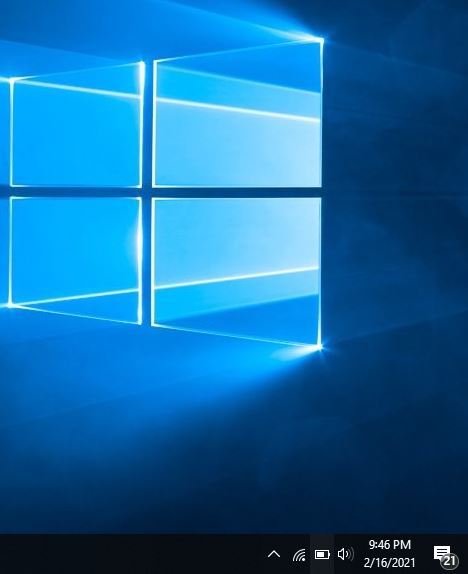 ইন্টারনেট সংযোগ দেওয়ার পর যে কোন একটি ওয়েব ব্রাউজারে প্রবেশ করতে হবে।
জনপ্রিয় সাইট ইয়াহুতে ই-মেইল খোলার জন্য যা যা করতে হবে।
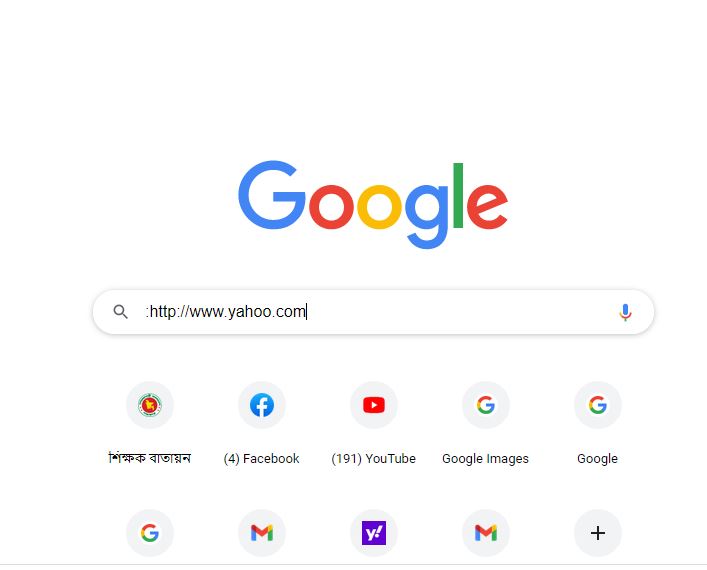 ০১। ইয়াহুর ওয়েব ঠিকানায় যাও: http//www.yahoo.com
জনপ্রিয় সাইট ইয়াহুতে ই-মেইল খোলার জন্য যা যা করতে হবে।
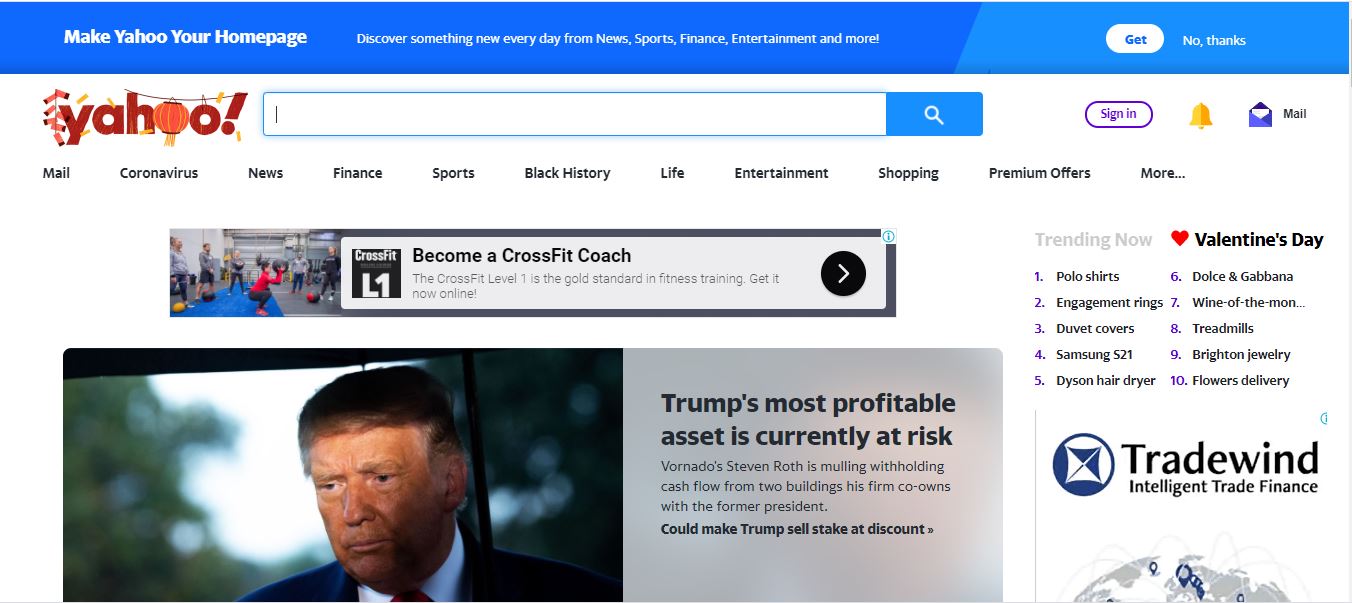 ২। “Mail” লেখার উপর ক্লিক কর।
জনপ্রিয় সাইট ইয়াহুতে ই-মেইল খোলার জন্য যা যা করতে হবে।
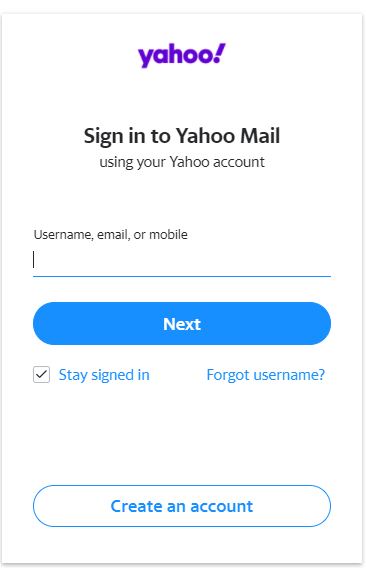 ০3। নিচের দিকে যেখানে “Creat Account”লেখা সেখানে ক্লিক কর।
জনপ্রিয় সাইট ইয়াহুতে ই-মেইল খোলার জন্য যা যা করতে হবে।
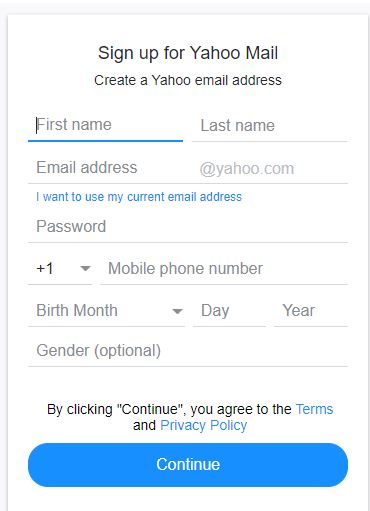 “create Account”-এ ক্লিক করলে ফরমটি আসবে
জনপ্রিয় সাইট ইয়াহুতে ই-মেইল খোলার জন্য যা যা করতে হবে।
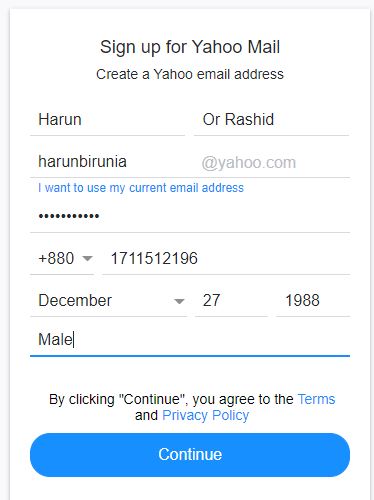 ০৪। ফরমটি পূরণ কর। এটির সকল তথ্য ইংরেজিতে দিতে হবে।
এখন Compose লেখা জায়গায় মাউস ক্লিক করে একটু অপেক্ষা কর।
জনপ্রিয় সাইট ইয়াহুতে ই-মেইল খোলার জন্য যা যা করতে হবে।
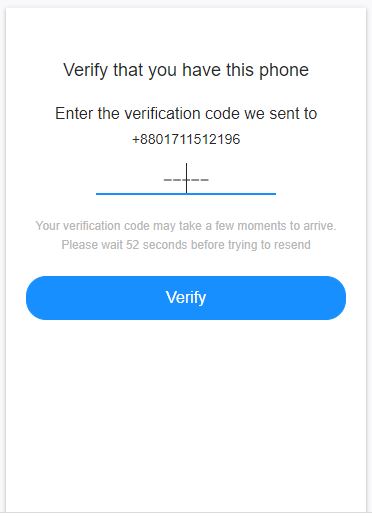 তোমার মোবাইলে যে verify কোড যাবে তা এই ঘরে বসাতে হবে।
জনপ্রিয় সাইট ইয়াহুতে ই-মেইল খোলার জন্য যা যা করতে হবে।
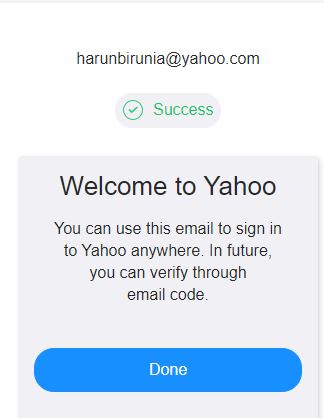 Success লেখা আসলে বুঝতে হবে তোমার একাউন্ট সম্পন্ন হয়ে গেছে অতপর নিচে Done এর উপর ক্লিক করতে হবে।
একক কাজ-
সময়-5মিনিট
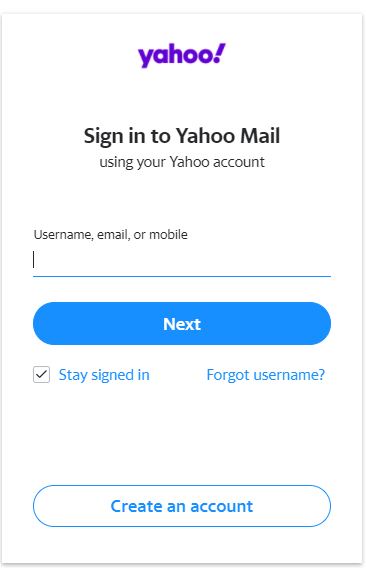 তোমার ইয়াহু ই-মেইল ঠিকানা ব্যবহার করে মেইলে প্রবেশ কর?
ই-মেইল পাঠানোর জন্য যা যা করতে হবে।
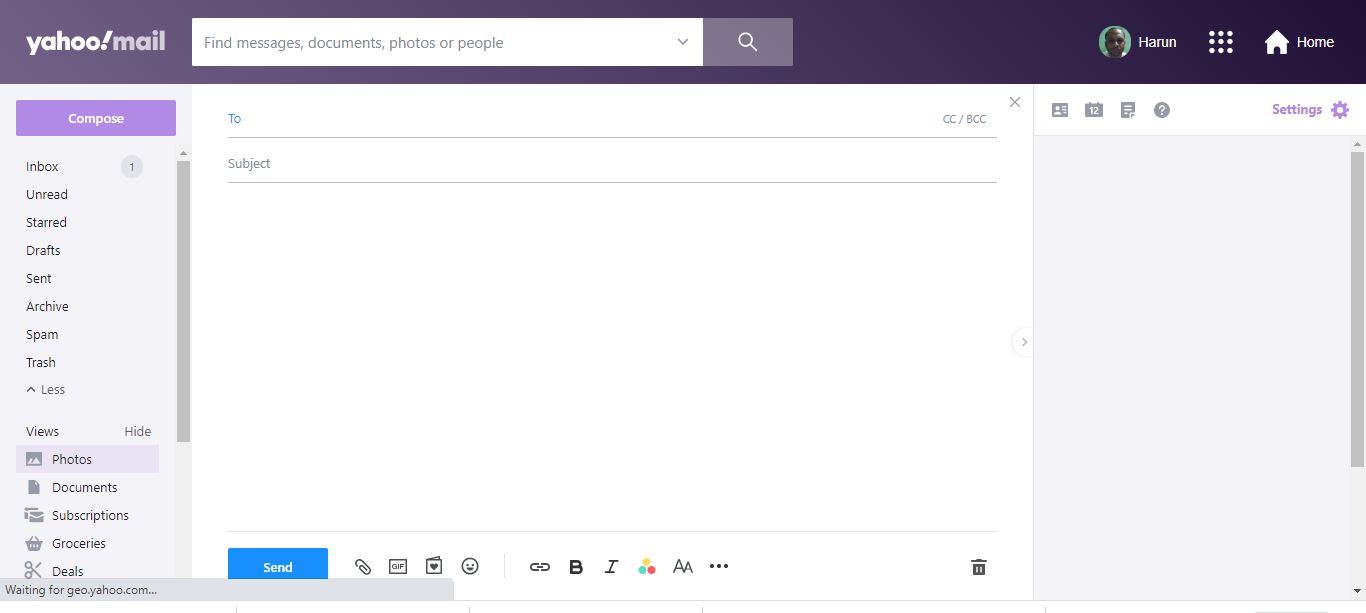 Compose লেখার উপর ক্লিক কর।
এখন To -এর পাশে ই-মেইল ঠিকানা ও Subject -এ কিছু লিখ। নিচের সাদা জায়গায় চিঠিটি লিখ।
লেখা শেষ হলে Send -এ ক্লিক কর।
জোড়ায় কাজ-
সময়-৮ মিনিট
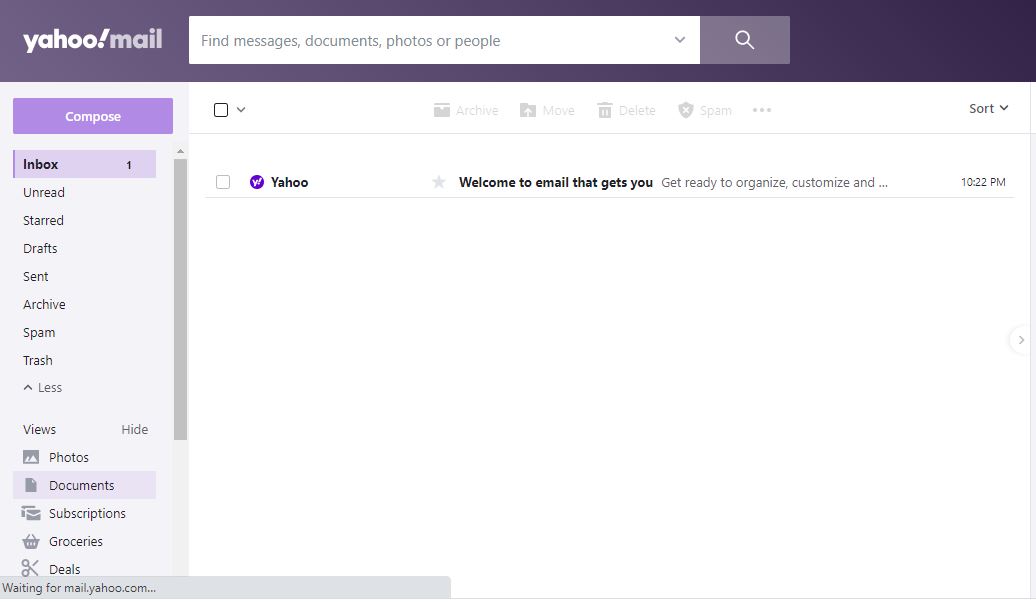 তোমার যে কোন প্রিয় জনের নিকট একটি ই-মেইল পাঠাও।
আগত ই-মেইল দেখার পদ্ধতি।
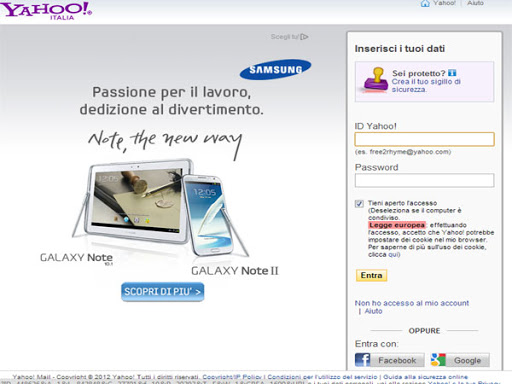 Sign in
তোমার ID Yahoo এবং password ব্যবহার করে Sign In কর।
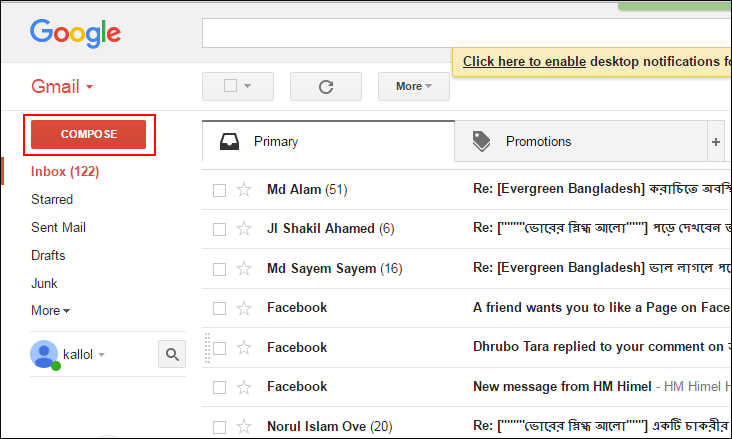 Inbox-এ ক্লিক করে আগত মেইল গুলো দেখ।
ই-মেইলে ফাইল পাঠানোর প্রক্রিয়া।
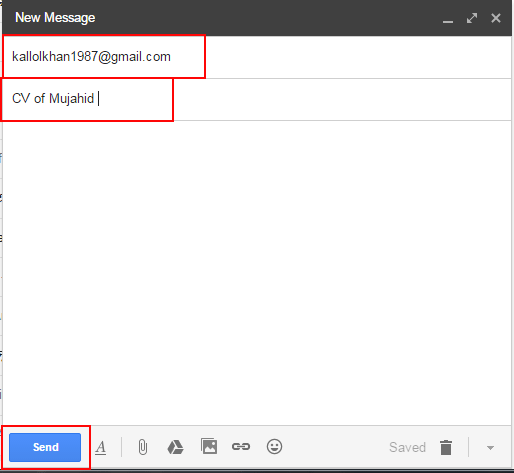 ফাইল পাঠাতে Attach a File-ক্লিক কর।
দলগত কাজ-
সময়-১০ মিনিট
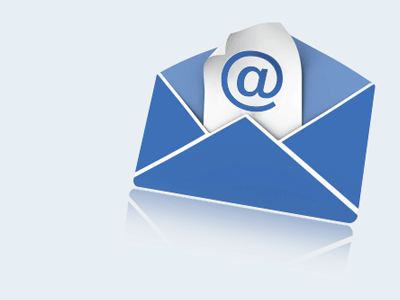 দলনেতার নাম ও ঠিকানা ব্যবহার করে একদল অপর দলের কাছে ই-মেইল পাঠাও?
মূল্যায়ন
০১। ই-মেইল কথাটির মানে কি?
০২। ই-মেইলে ফাইল সংযোগ করতে কোথায় ক্লিক করতে হয়? 
০৩। আগত মেইল কোথায় ক্লিক করে দেখা যায়?
উত্তরঃ ০১। ইলেক্ট্রনিক মেইল বা ইলেক্ট্রনিক চিঠি 
            ০২। Attach a File
                  ৩। Inbox
বাড়ির কাজ
নতুন ই-মেইল ঠিকানা খুলার ধাপগুলো বাড়ি থেকে লিখে নিয়ে আসবে।
ধন্যবাদ
ধন্যবাদ
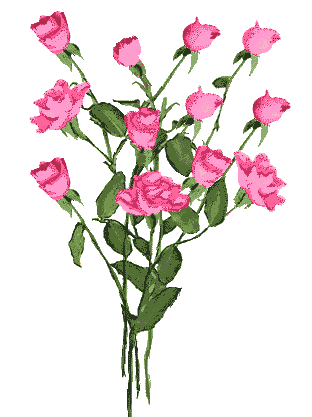 ধন্যবাদ
ধন্যবাদ
ধন্যবাদ